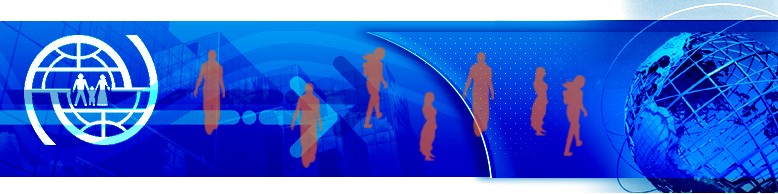 CONSULAR PROTECTION AND DIPLOMATIC PROTECTION:                       THE FUNDAMENTAL RIGHT AND OBLIGATION OF STATES                                      TO PROTECT MIGRANT WORKERS
Seminar/Workshop on Capacity Building of Consular Authorities for the Protection of the Labour Rights of Migrant Workers
Managua, Nicaragua, May 3 & 4, 2012
Alexandra Bonnie
Presentation
Objective:  To describe the obligations and powers of States in terms of consular and diplomatic protection and links with the obligation of protecting the labour rights of their citizens.

Protecting the rights of migrant workers abroad:  An Obligation of States 

Diplomatic protection:  Definition and mechanisms for protecting the rights of migrant workers 

Consular protection:  Definition and mechanisms for protecting the rights of migrant workers

Mechanisms and instruments for protecting the rights of migrant workers from a broader concept of consular assistance
I
2
Protecting the labour rights of national citizens abroad:   An obligation of States
Migration:  A component in international relations.
The Constitution establishes an obligation of the State, irrespective of the place of residence.
The right to provide assistance to citizens abroad is recognized in international law.
“Migrant workers and their families shall have the right to protection and assistance by consular or diplomatic authorities from their State of origin or from the State representing the interests of the State of origin, in all cases when the rights recognized in this Convention are infringed”. International Convention on the Protection of the Rights of All Migrant Workers and their Families, 1990
3
II. Diplomatic Protection
“Diplomatic protection consists of the invocation by a State, through diplomatic actions or through other diplomatic means, of the responsibility of another State for harm caused due to an internationally wrongful act of that State to an individual or legal entity that is a national of the first State, with the aim of  giving effect to this responsibility.” 

(International Law Commission, Project of Articles on Diplomatic Protection, Article1)
4
II. Diplomatic Protection
5
Vienna Convention on Consular Relations, Article 5
III. Consular Protection
6
III. Consular Protection
Obligations and rights of the migrant, the country of origin, and the country of destination within the context of arrest, detention, and criminal procedures:
7
III. Consular Protection
Additional Considerations: 

Advisory Opinion of CIDH OC-16/99 on “The right to information about consular assistance within the framework of the guarantees of the legal process”;
Recognizing the centrality of human rights;
Obligations and rights mentioned in the 1990 Convention, Article 16.7;
“The migration status of a person shall not be, in any way, justification to deprive this person of the enjoyment of his/her human rights, including labour rights” Item 134, Advisory Opinion OC-18/03 “Legal status and rights of undocumented migrants”, CIDH.
8
Mechanisms to Protect the Rights 
of Migrant Workers
Two different types of actions: 
Relating to the organization of consular missions
Joint actions between these missions and civil society

Beyond the traditional inter-State concept: Protecting and promoting the human rights of migrant workers
“States Parties shall facilitate, as appropriate,  adequate consular services and other services required to meet the social, cultural, and other needs of migrant workers and their families.” 
(Article 65.2, 1990 Convention)
9
IV.  Mechanisms to Protect the Rights  of Migrant Workers
Negotiating in favour or against certain administrative actions or legislation proposals;
Representing migrant workers in negotiations with their main employers; 
Marketing efforts and identification of employment opportunities; 
Promoting good relations in labour matters with the host country; 
Providing assistance to recover income or other benefits; 
Ensuring that persons with health issues receive medical care or assistance to return to their country of origin.
LABOUR  ATTACHÉ
10
IV.  Mechanisms to Protect the Rights  of Migrant Workers
11
Conclusions
States are under the obligation to protect the rights of migrant workers abroad.  This obligation and right is established in international law (Vienna Convention, 1990 Convention) and, above all, in the Constitution of States. 

Due to the difference between diplomatic protection (of a more political and solemn nature) and consular protection, consular protection mechanisms for migrant workers have been emphasised. 

Traditional functions or obligations exist; however, they tend to be disregarded (Article 5, Article 36 of the Vienna Convention).  In addition, new mechanisms exist seeking alliances with other sectors (diasporas, attorneys, etc.).
12
THANK YOU FOR YOUR ATTENTION
13